2023 Yılı Performans Değerlendirmesi
TURİZM FAKÜLTESİ
GENEL BİLGİLER
GENEL PERFORMANS
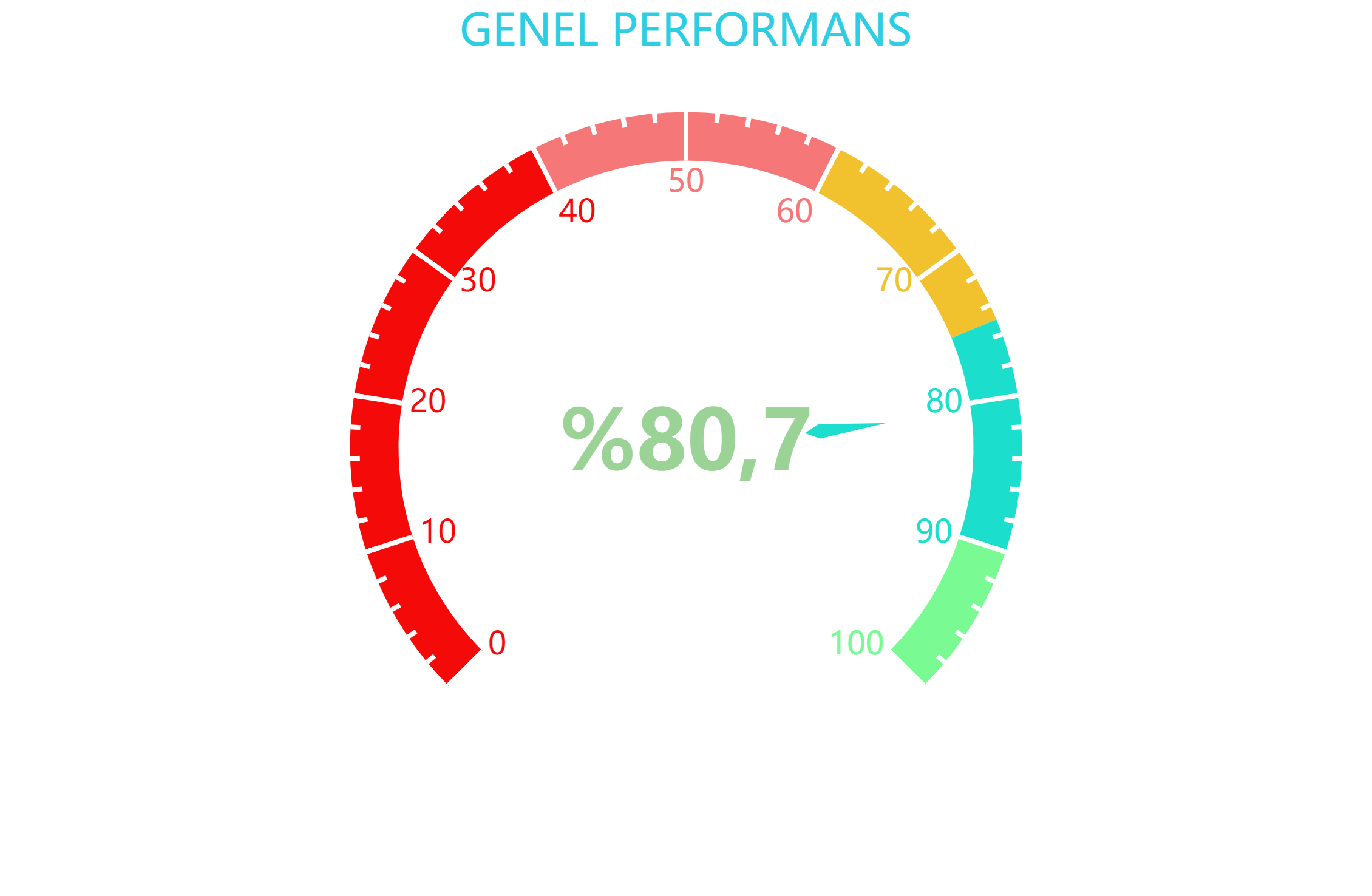 2023 YILI STRATEJİ BAZLI PERFORMANS GRAFİĞİ
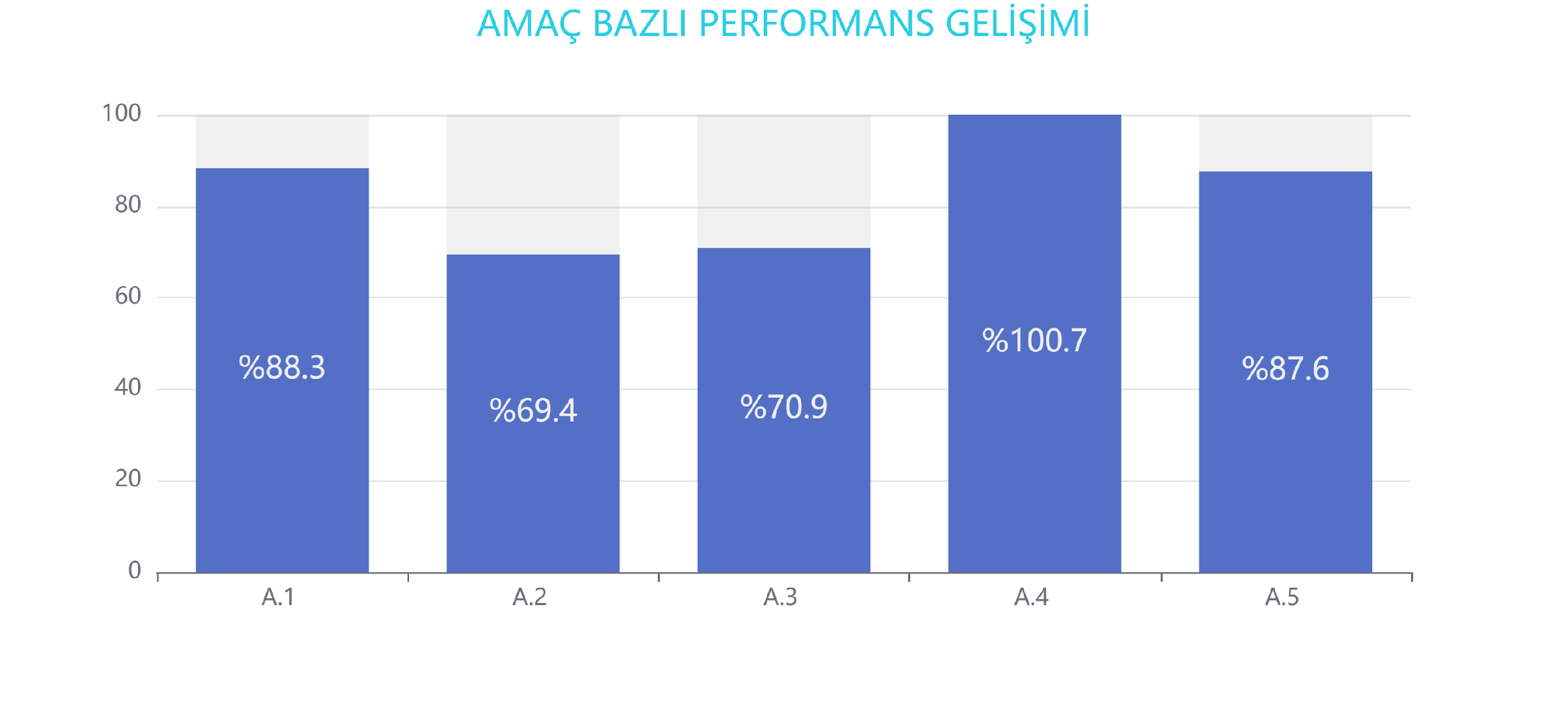 Bu sayfada stratejiler bazında performans grafikleri yer alacaktır.
PROGRAM BAZLI PERFORMANS GRAFİĞİ
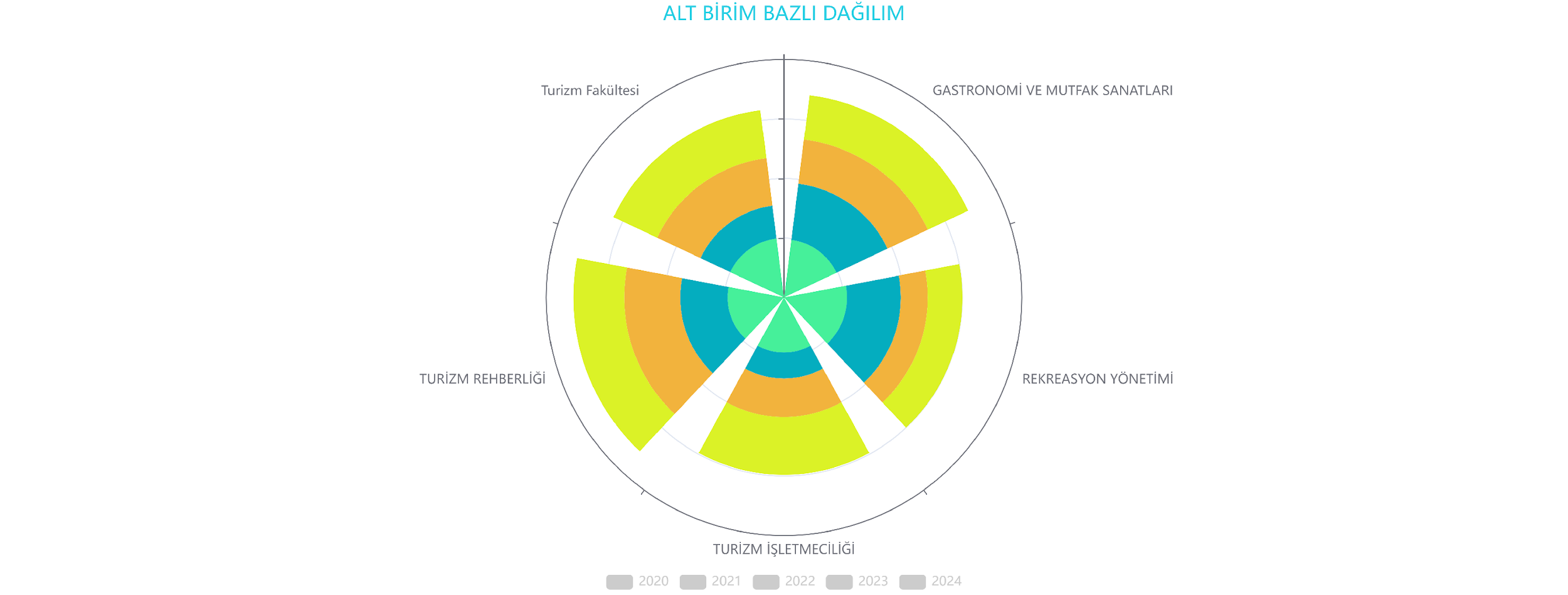 2020
2021
2022
2023
2024
YILLARA GÖRE BAŞARIM GRAFİĞİ
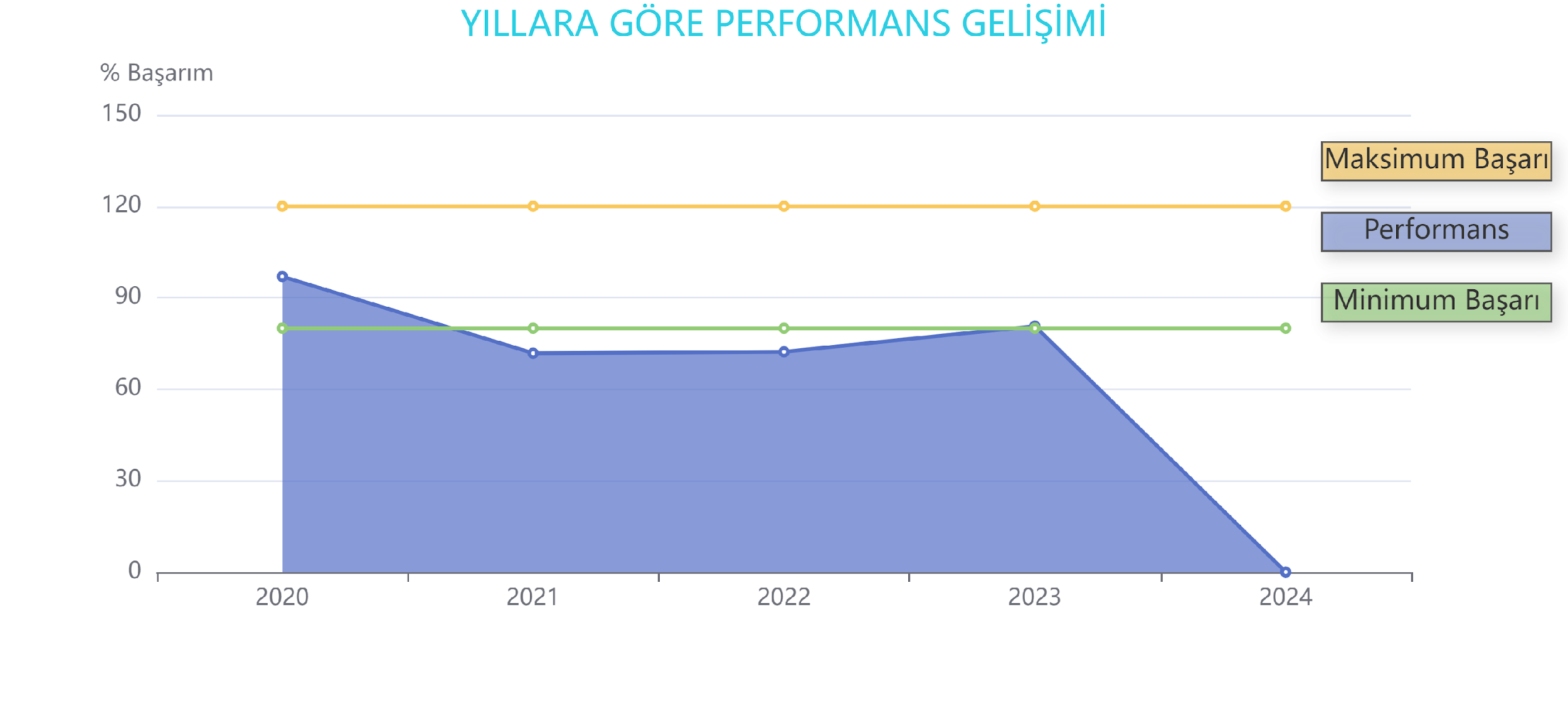 STRATEJİK AMAÇ 1
STRATEJİK AMAÇ 1
STRATEJİK AMAÇ 1
STRATEJİK AMAÇ 2
STRATEJİK AMAÇ 2 (Devam)
STRATEJİK AMAÇ 2
STRATEJİK AMAÇ 3
STRATEJİK AMAÇ 3
STRATEJİK AMAÇ 4
STRATEJİK AMAÇ 4
STRATEJİK AMAÇ 5
STRATEJİK AMAÇ 5
SONUÇ VE ÖNERİLER
SONUÇ VE ÖNERİLER
FAALİYETLER
GERÇEKLEŞTİRİLEN FAALİYETLER
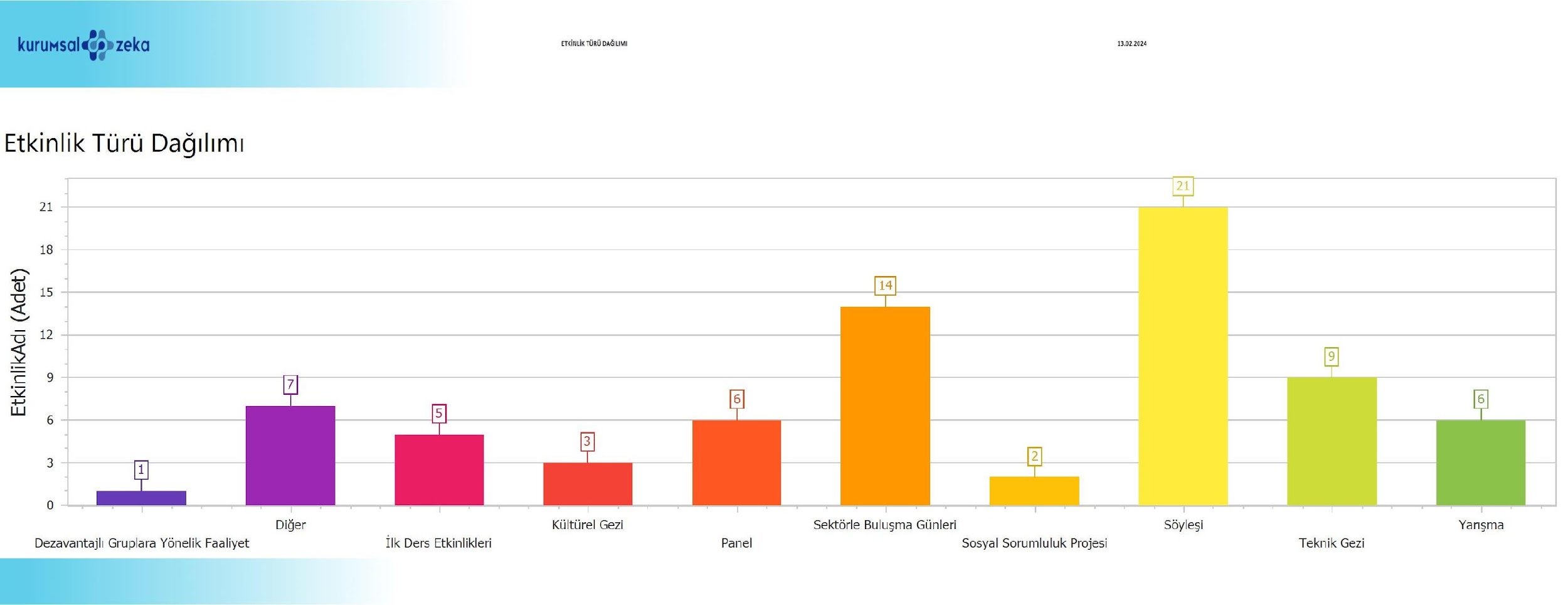 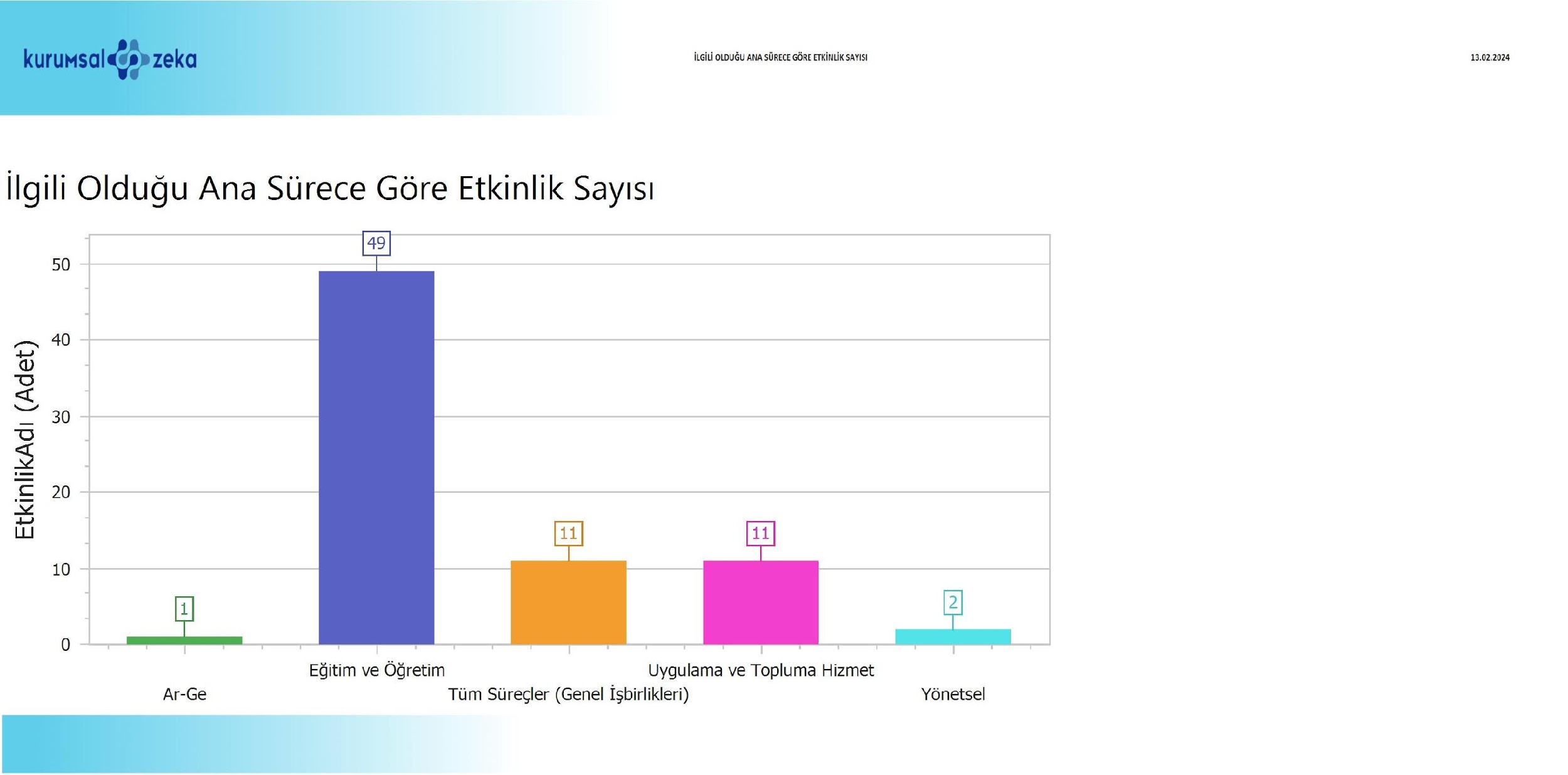 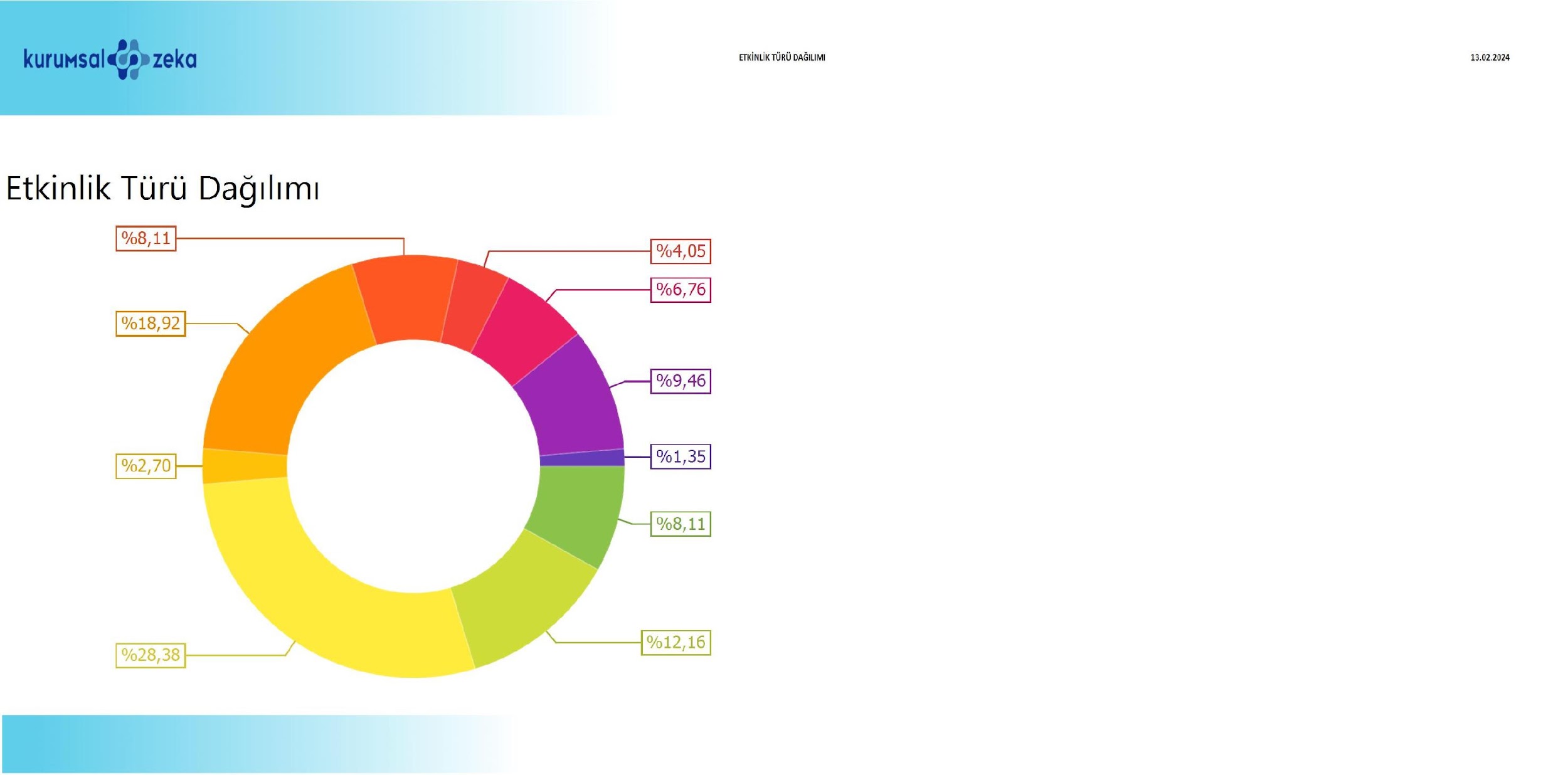 GERÇEKLEŞTİRİLEN DİĞER FAALİYETLER
ÖRNEK FAALİYET GÖRSELLERİ (Fotoğraf, Afiş vb.)
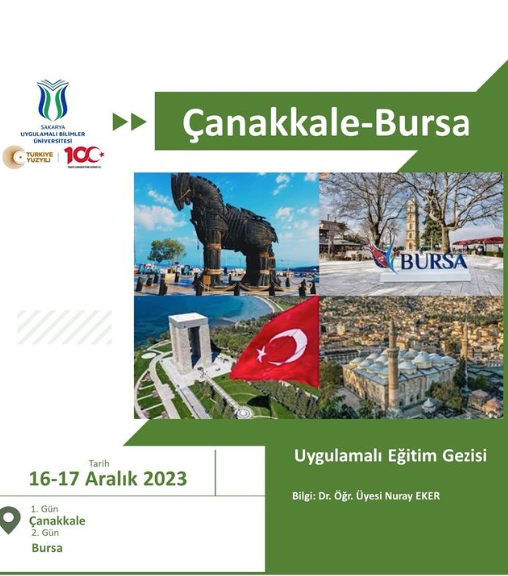 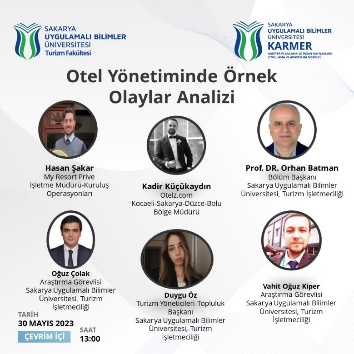 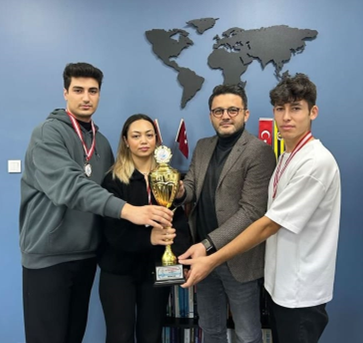 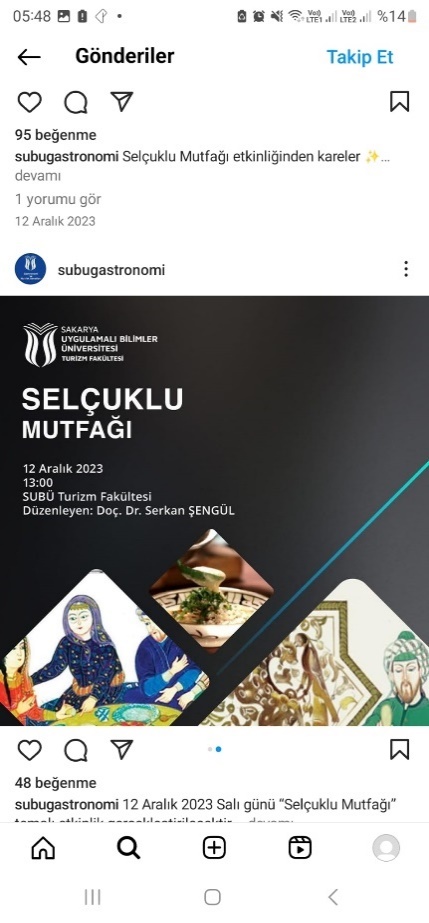 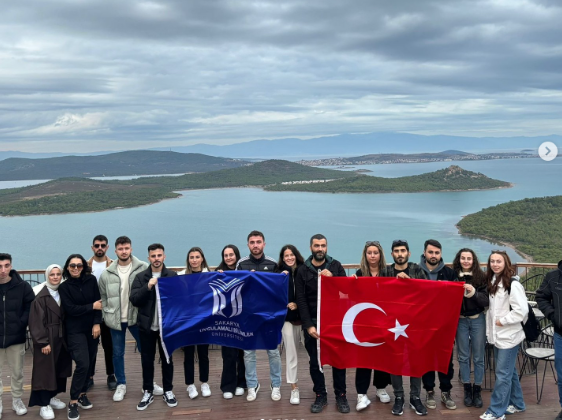 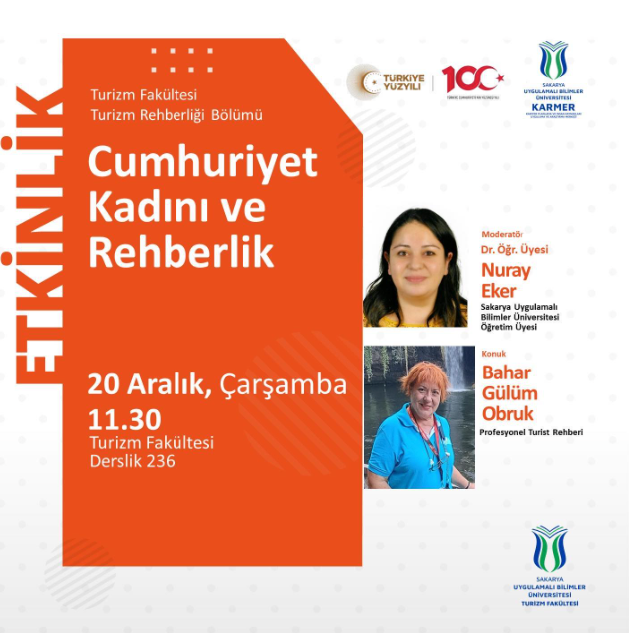 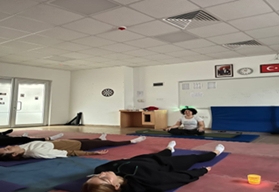 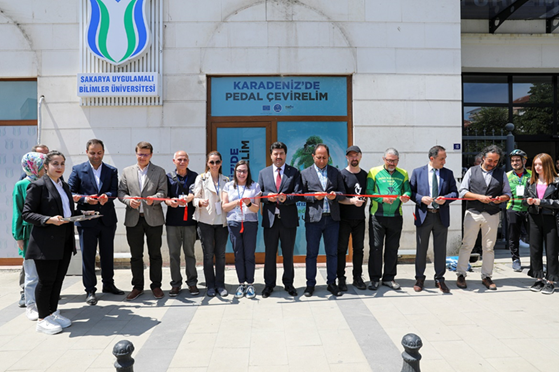 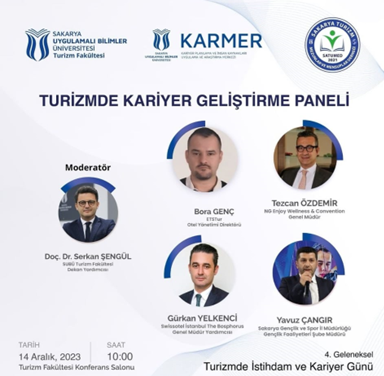 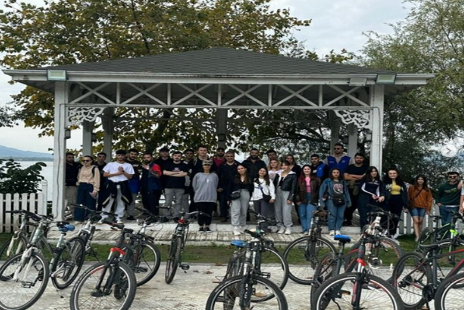 DANIŞMA KURULU
PAYDAŞ KATILIMI (Danışma Kurulu ve Stratejik İşbirlikleri)
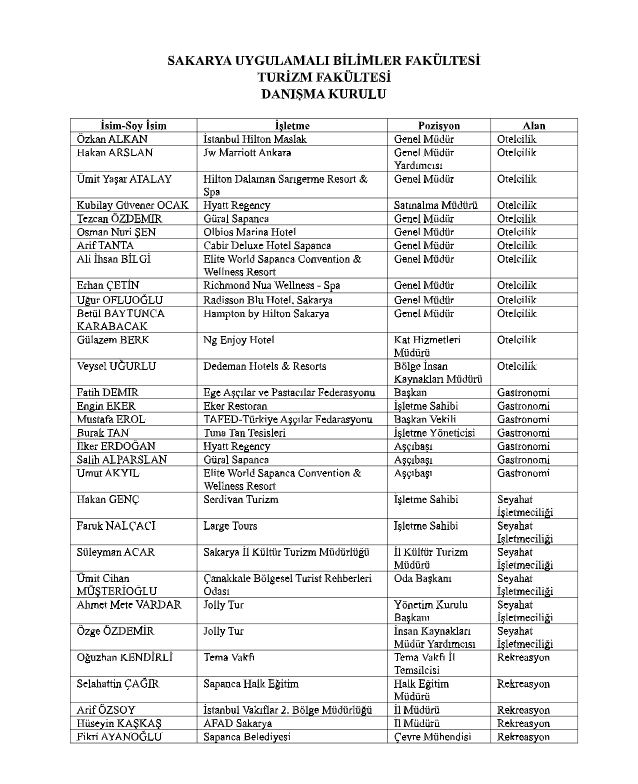 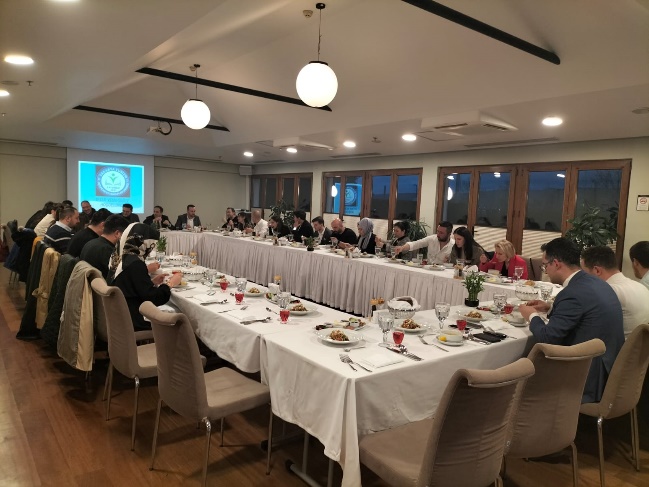 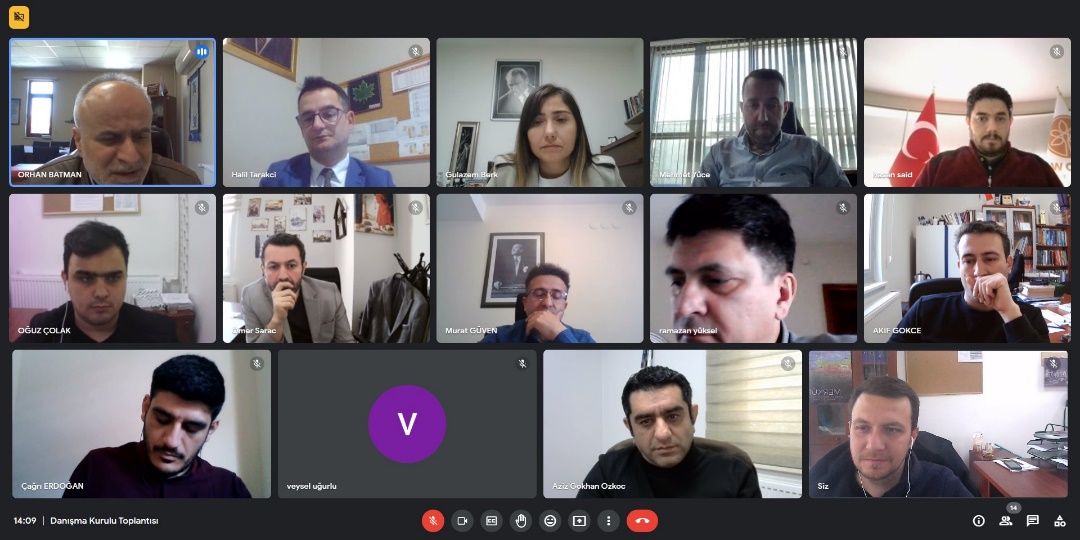 SATUMED İftar Programı
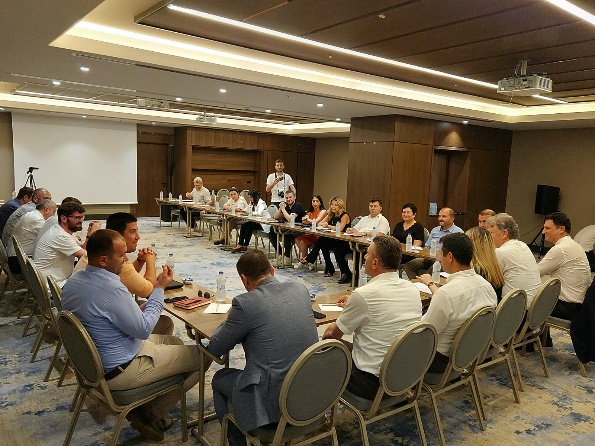 Danışma Kurulu Toplantısı
Öneri Danışma Kurulu
TGA Toplantısı
PAYDAŞ KATILIMI (Danışma Kurulu ve Stratejik İşbirlikleri)
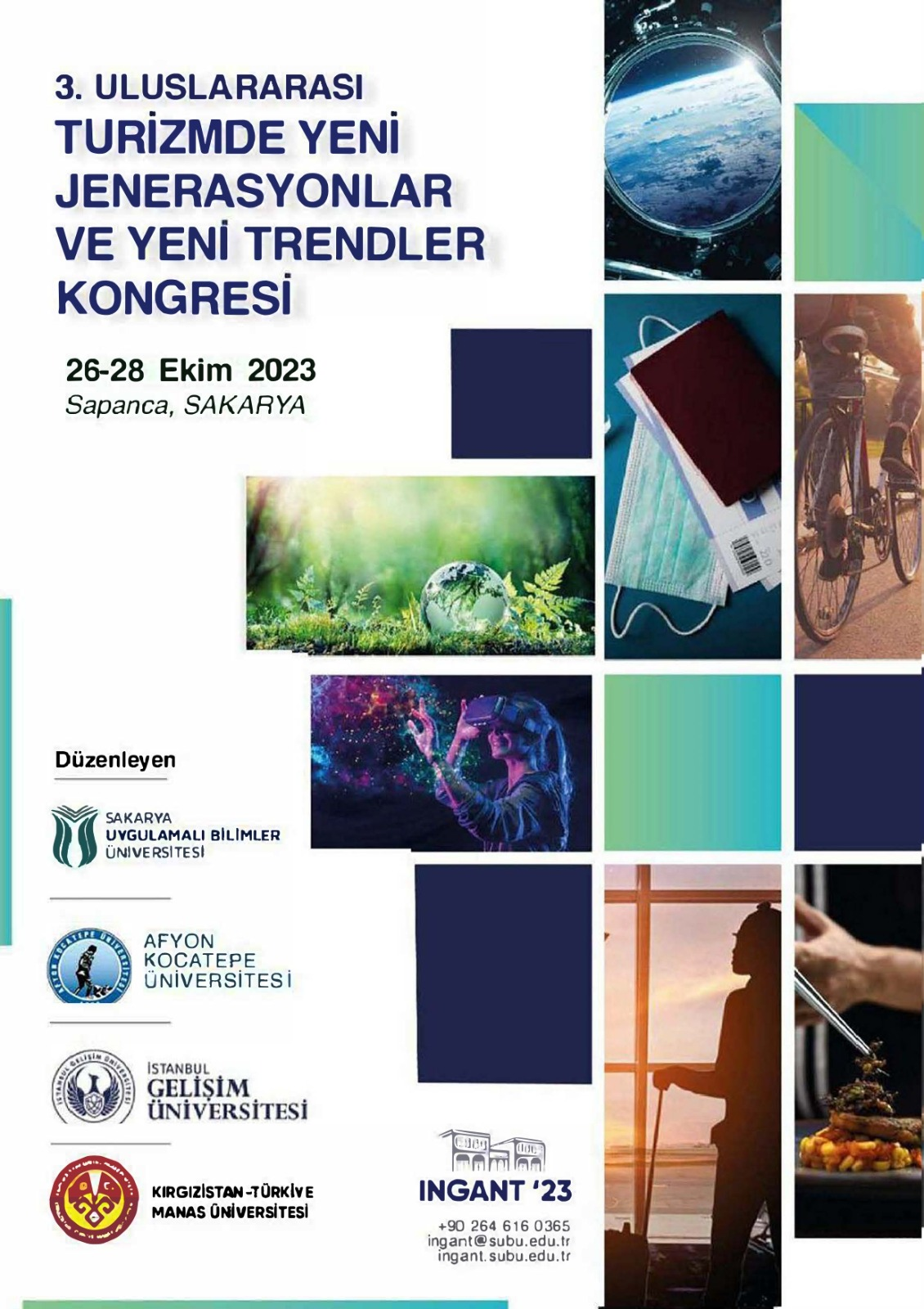 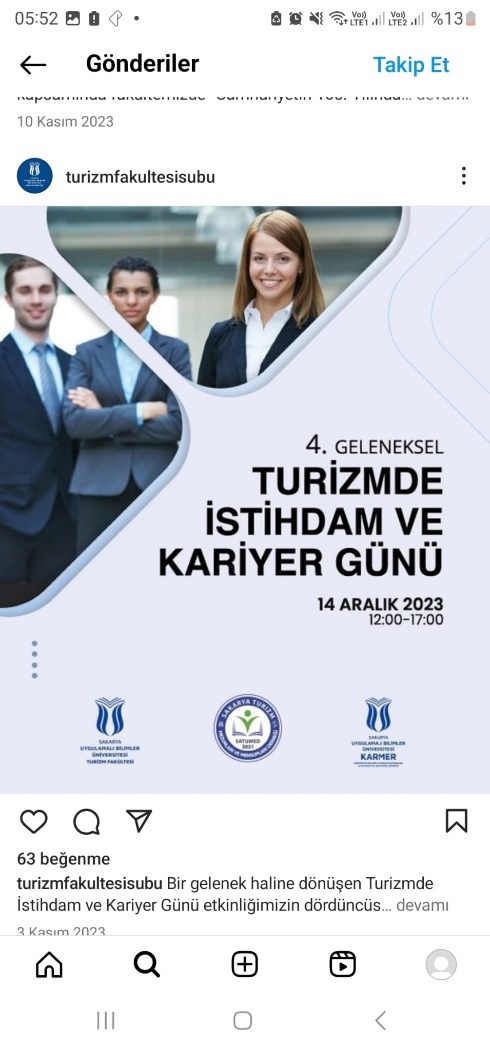 2023 TURİZM FAKÜLTESİ MEMNUNİYET ORANLARI
2023 BAHAR YARIYILI 7+1 MEMNUNİYET ANKETİ SONUÇLARI
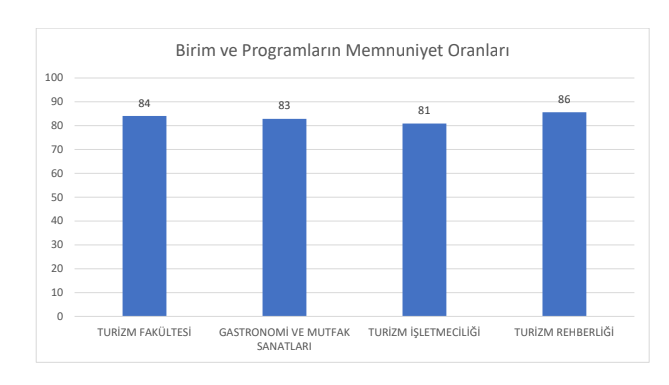 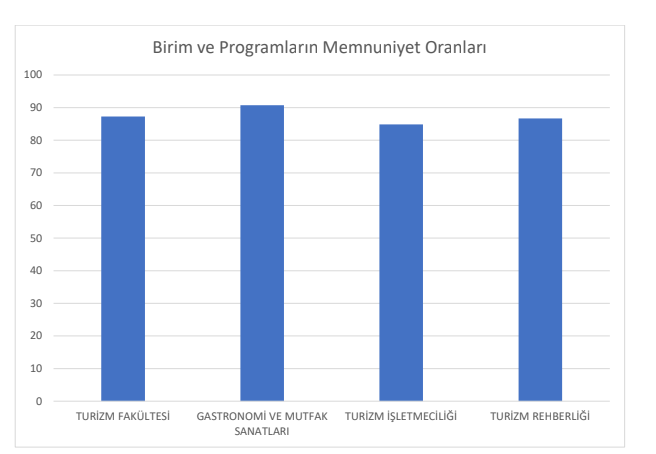 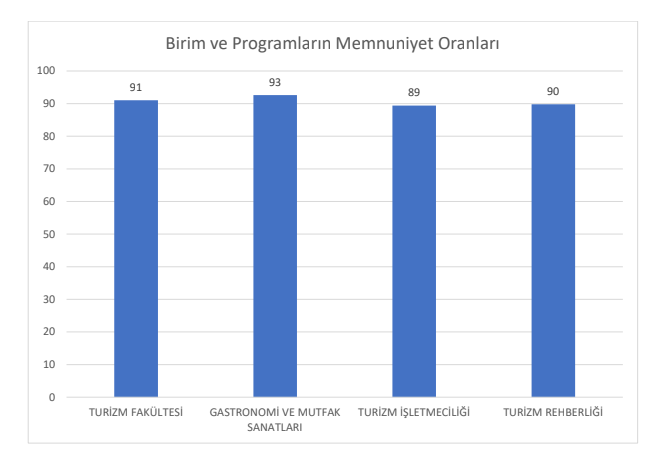 Öğrenci Memnuniyet Oranı
İşveren Memnuniyet Oranı
Öğretim Elemanı Memnuniyet Oranı
TEŞEKKÜRLER
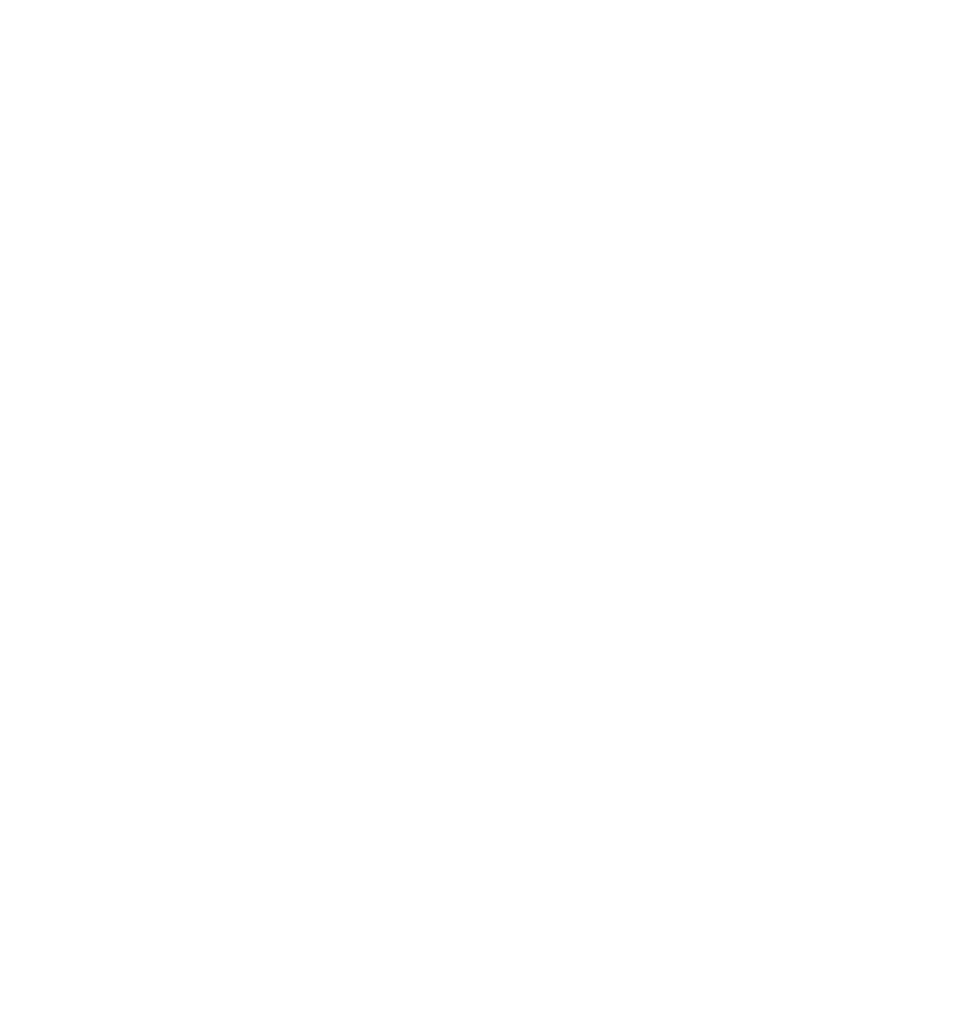